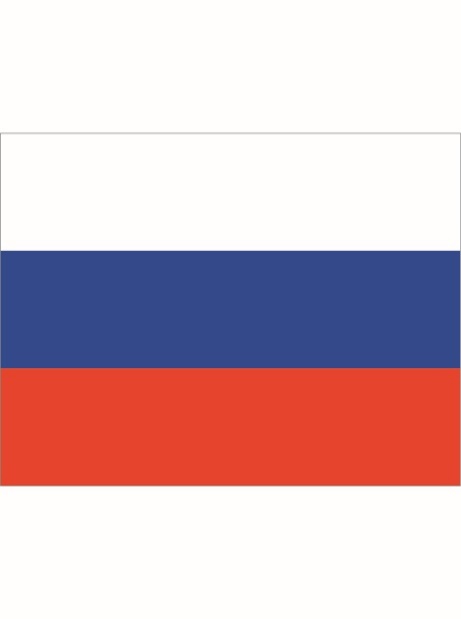 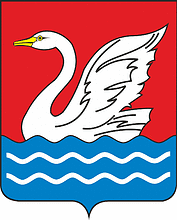 Комиссия по социальному развитию
Состав комиссии: 1. Аскеров 
Самир Габил оглы

2. Важенина 
Анжела Михайловна

3. Герасименко 
Ирина Михайловна

4. Додунова 
Анна Дмитриевна

5. Шмыгина 
Софья Сергеевна
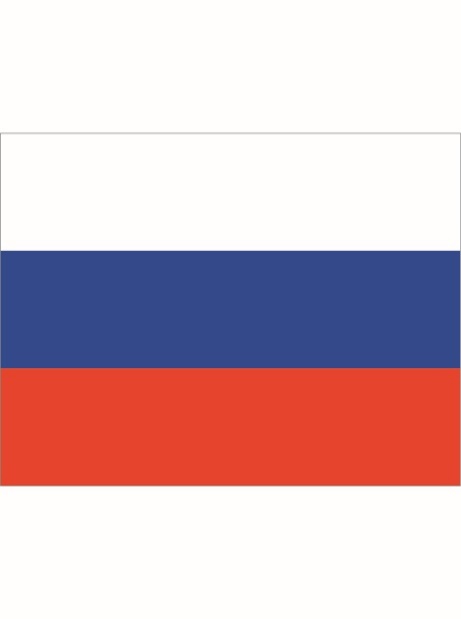 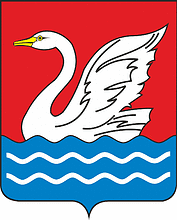 Комиссия по вопросам инфраструктуры
Состав комиссии: 1. Акимов 
Роман Романович

2. Грисенко 
Михаил Сергеевич

3. Матросова
 Оксана Дмитриевна

4. Сазонова 
Мария Алексеевна

5. Харитонова 
Анастасия Сергеевна